Повтори
Переместительное свойство:
Сочетательное свойство:
Распределительное свойство:
Приведение подобных слагаемых
Чтобы привести подобные слагаемые, надо сложить их коэффициенты и результат умножить на общую буквенную часть.
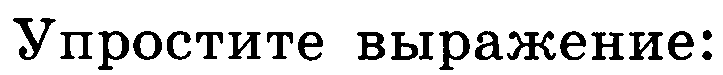 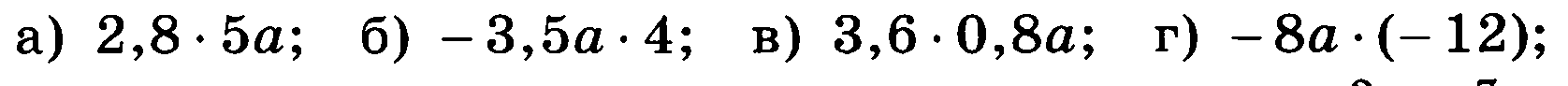 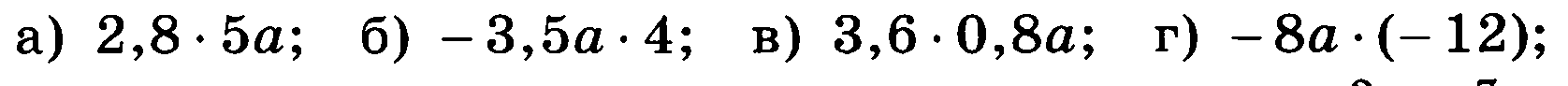 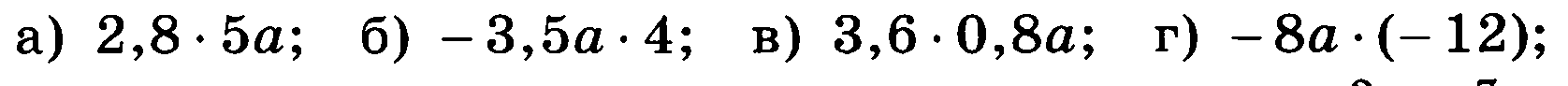 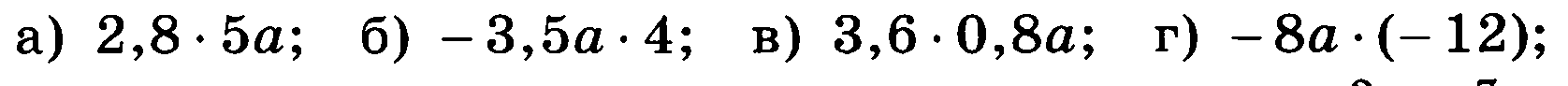 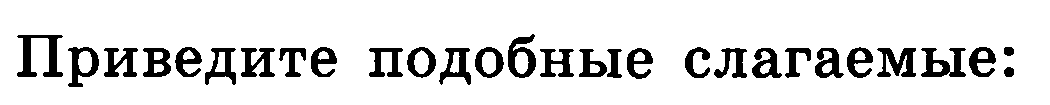 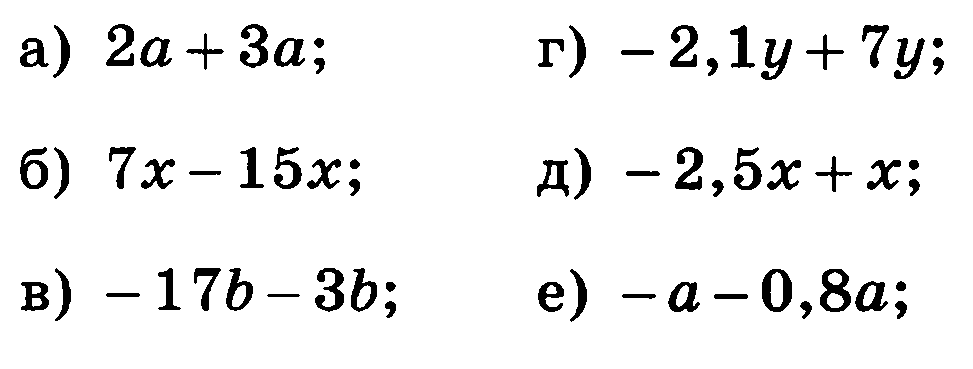 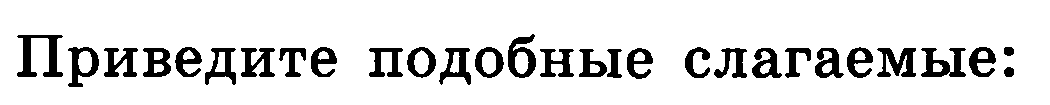 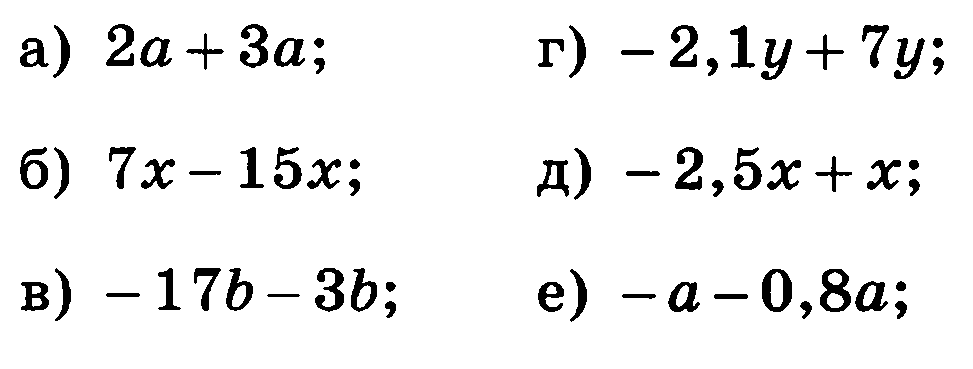 13.10
Тождественные преобразования выражений
Подчеркни подобные слагаемые:
3х  -2у  +6х  +5  – 4у – 9;

2) 6х + 3у – 2х +3у;  
    
3) 4 – 6а + 5 + 3а;   
    
4)  15в + 12а – 3в.
Приведи подобные слагаемые:
1)  3х  -2у  +6х  +5  – 4у  - 9= = 9х – 6у - 4


2) 6х + 3у – 2х +3у =       
   

3) 4 – 6а + 5 + 3а =
Приведи подобные слагаемые:
4)  15в + 12а – 3в =


5)   21а – 6 + 3а – 4 =      
 

6) 2х +3у – 6 + 3х – 2у + 10 =
Раскрой скобки:
5 + (а + в) =

5 – (а + в) =

5·(а + в) =

5·(а + в) =

– 5(а – в) =
Раскрой скобки:
3(2 + х) =

(2 + х)·(-3) =

(а – 4)· 2 =

(а – 0,2)·(- 4) =

0,1(- 6 – а) =
Раскрой скобки:
(2 – х)  + 5(у + 1) =



2(2 – х) – 5(у – 1) =
Раскрой скобки:
3(2 – х) + (у – 1) =


3( 3 – х + у) =


(2х + 3у – 5)· 6 =
Домашнее задание:
Выучить п. 4, 5
Выполнить задания на карточке